Написание НЕ с деепричастиями
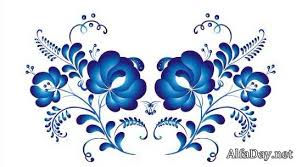 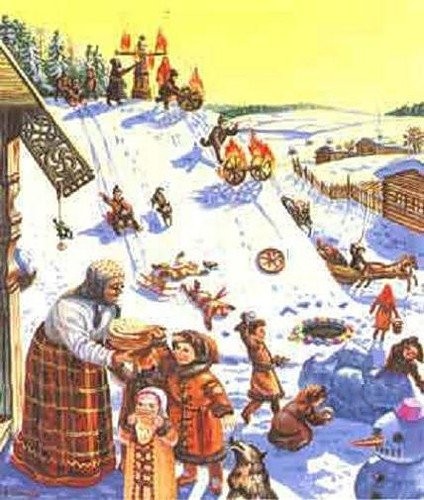 Фольклор
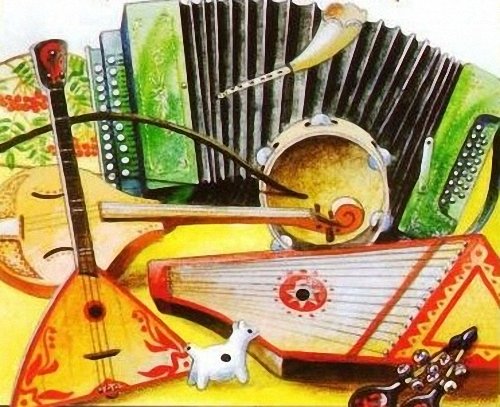 Былина
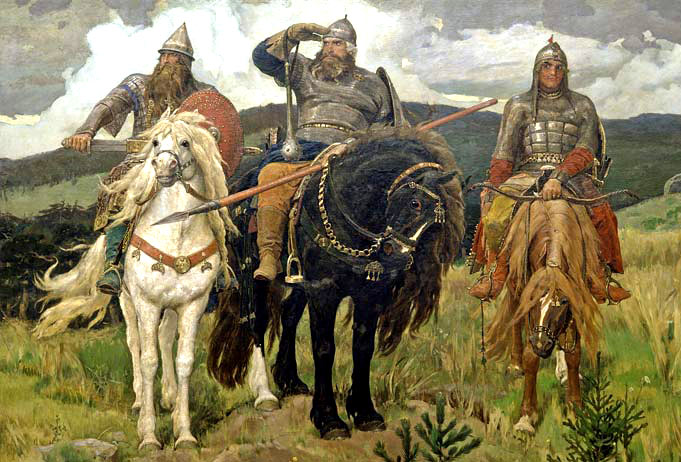 Потешка
Вьюшки, вьюшки,
Вьюшки вью,
Колотушки колочу,
Приколачиваю.
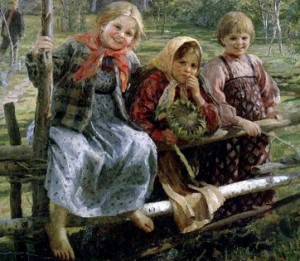 Найти Д.О., выделить, разобрать
В древности в школах дети учились писать палочкой на сырых глиняных дощечках короткие формулы народной мудрости - пословицы. Они есть практически у каждого народа. Так из поколения в поколение, передавая полезный жизненный опыт, люди создавали пословицы.
Ненавидянегодуянедоумеваяневзлюбив
не_ задумываясь
не_думая
не_прочитав
не_двигаясь
Не зная броду, не суйся в воду
Не делая добра другим, не жди его для себя
Негодуя, решения не примешь
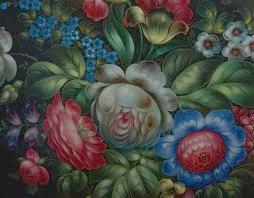 Не взявшись за топор, избы не срубишь

Работать не покладая рук
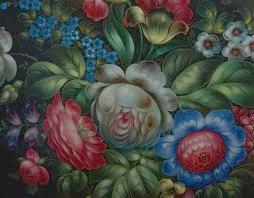 (Не)дыша, (не)доумевая, 
 (не)добежав, (не)работая, 
(не)сломав, (не)выпекая, 
(не)доехав, (не)победав 
(не)показывая, (не) торопясь, (не)интересуясь, (не)досыпая, (не)дооценив; гусар, 
Веретено, богатырь, извозчик, 
корнет, барышня, боярин, кафтан, камзол, кокошник, грош, уезд, онучи, сказка, потешка
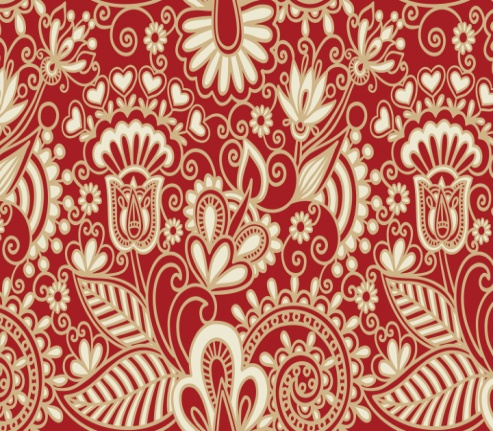 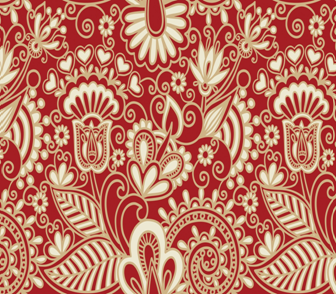 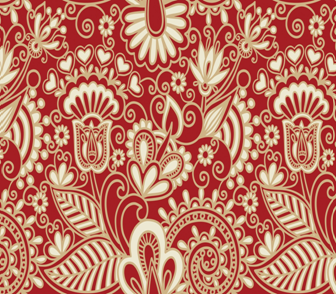 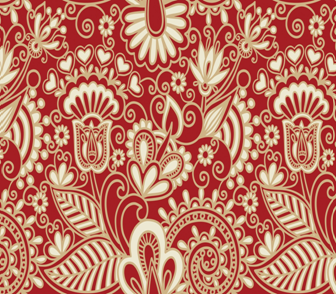 Урок, как…
Сказка – 
Былина – 
Пословица -